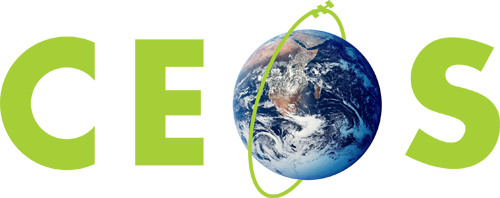 Committee on Earth Observation Satellites
WGISS Future Meetings
CEOS WGISS#43 meeting 
Annapolis (US) hosted by NASA
3-6 April 2017
Future Meetings
WGISS#45: March 2018 in South America, Australia or Africa.
    Possible Options:
CONAE (Argentina)
INPE (Brazil)
SANSA (Pretoria, South Africa) 
CSIRO/GA (Australia)

WGISS#46: September 2018 in Europe. 
    Possible Options:
DLR (Oberpfaffenhofen, Germany)
CNES (Toulouse, France)
GSDI (Budapest, Hungary)
EUMETSAT (Darmstadt, Germany)
European Commission (Brussels, Belgium)

WGISS#47: March 2019 in North America. 
NOAA (USA)
Next Meeting
WGISS-44

Hosted by RADI (Institute of Remote Sensing & Digital Earth, Chinese Academy of Sciences)

Beijing (China)
September 25-29, 2017
WGISS-44

September 25-29, 2017

Grand Skylight CATIC Hotel, Beijing

Beijing, China
Grand Skylight CATIC Hotel, Beijing
Soaked in the green Olympic Park, Grand Skylight CATIC Hotel, Beijing is close to the 2008 Olympics main venue -- the “Bird’s Nest”. When you are enjoying the hotel’s professional and warm service, you can also feel the Olympic passion and spirit with the geographical advantage in the Olympic Village Area. After the 2008 Olympics, the hotel was awarded "The Best Olympic Hospitality Hotel" by the Beijing Organizing Committee for the Olympic Games.
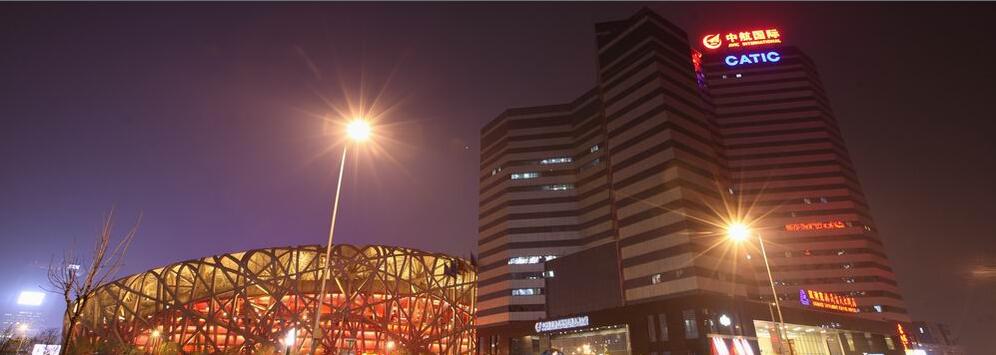 Getting to and from Grand Skylight CATIC Hotel, Beijing
No.18 Beichen East Road, Asian Games Village, Chaoyang District, Beijing
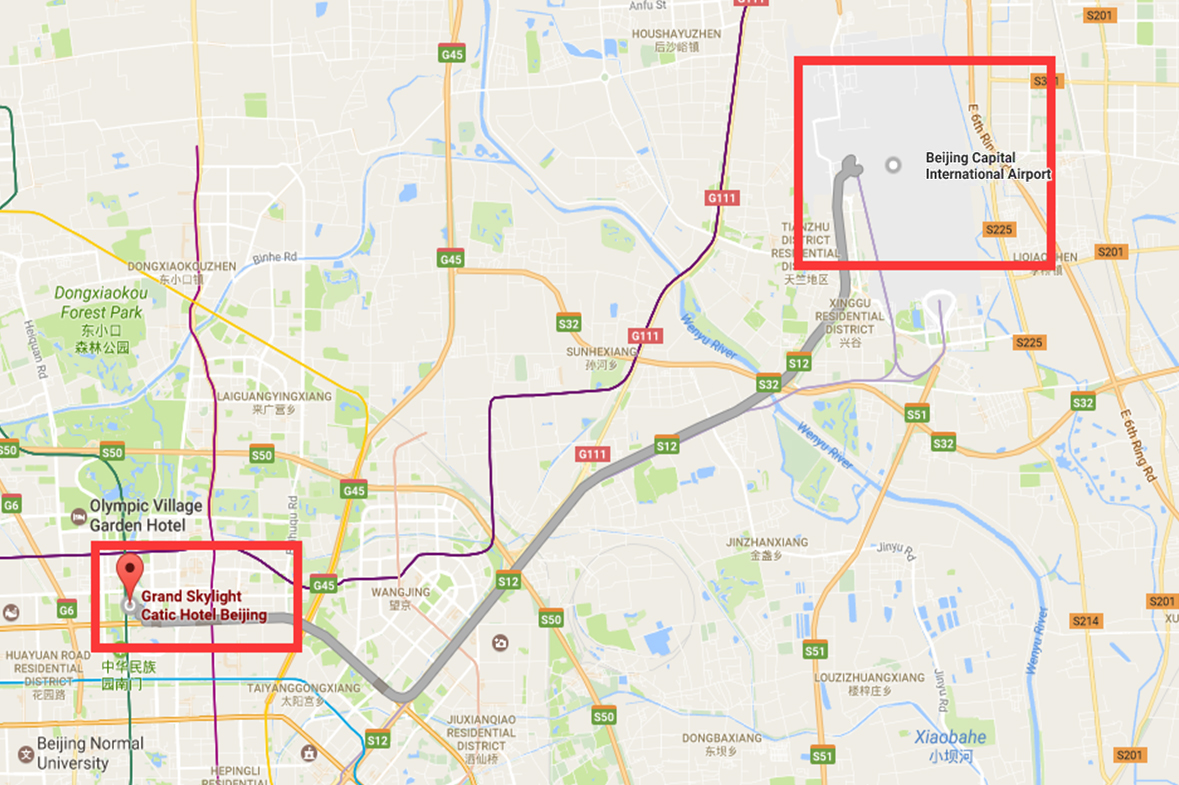 Arriving by car from Beijing Capital International Airport: Approx. time: 29 mins & Distance: 28 km

Arriving by train from Beijing Capital International Airport: Approx. time: 80-90 mins. & Airport Line –> Subway Line 10 –> Subway Line 8  –> 750 meters Waiking
Host: RADI
The Institute of Remote Sensing and Digital Earth (RADI) was established in 2012, through consolidating two CAS institutes: the Institute of Remote Sensing Applications (IRSA) and the Center for Earth Observation and Digital Earth (CEODE).
RADI includes two parks: New Technology Park (CEODE) & Olympic Park (IRSA).
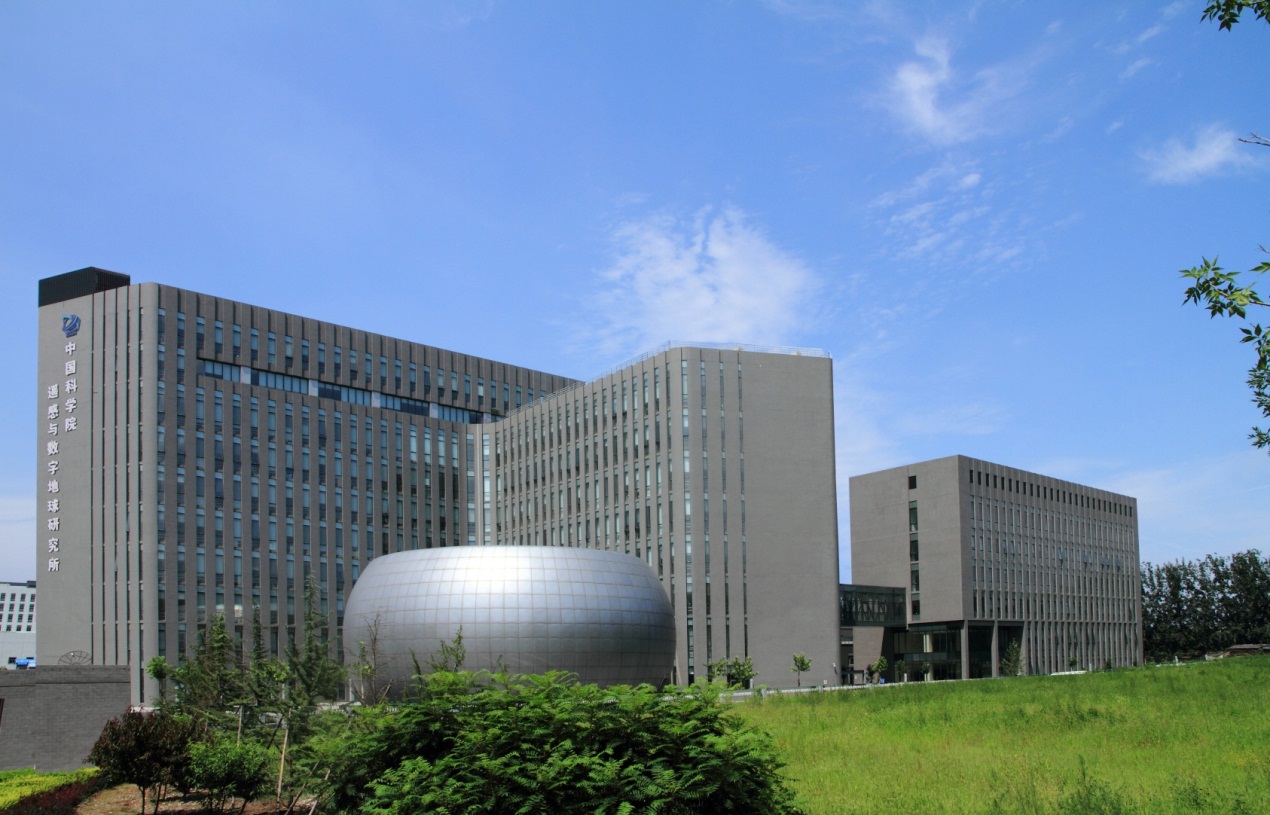 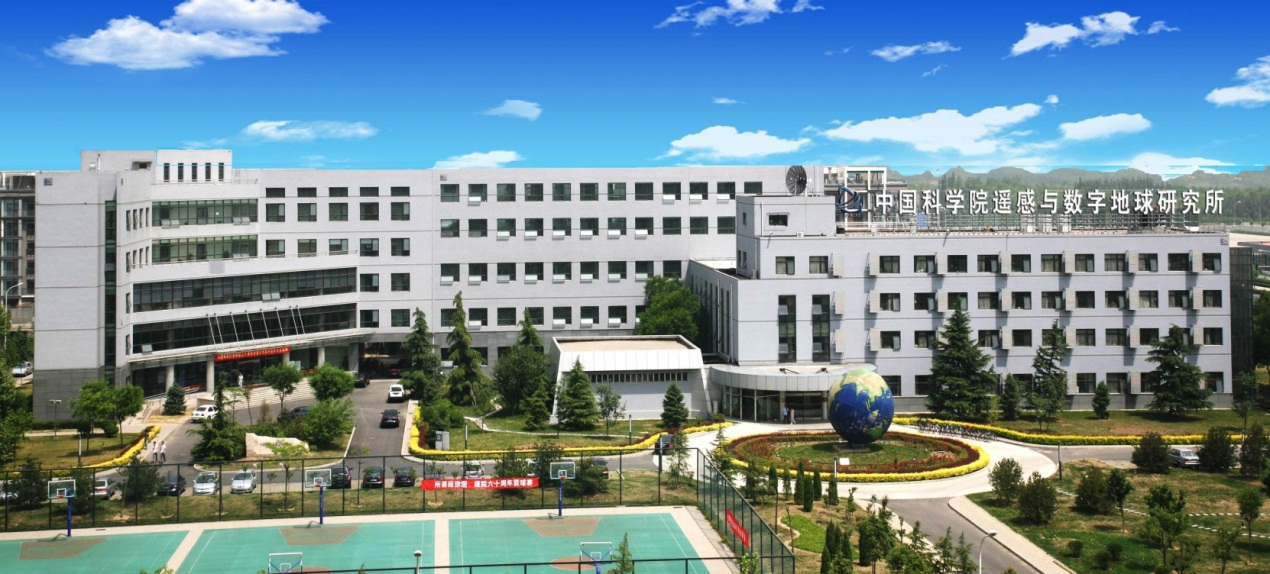 New Technology Park
CAS Key Laboratory of Digital Earth Science
China Remote Sensing Satellite Ground Station
Airborne Remote Sensing Center
Olympic Park
State Key Laboratory of Remote Sensing Science
Center for Applied Technology of Earth Observation
National Engineering Center for Geoinformatics
Free time in Beijing
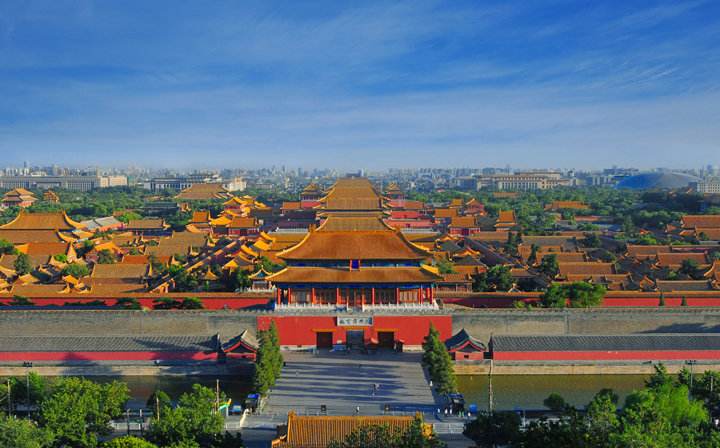 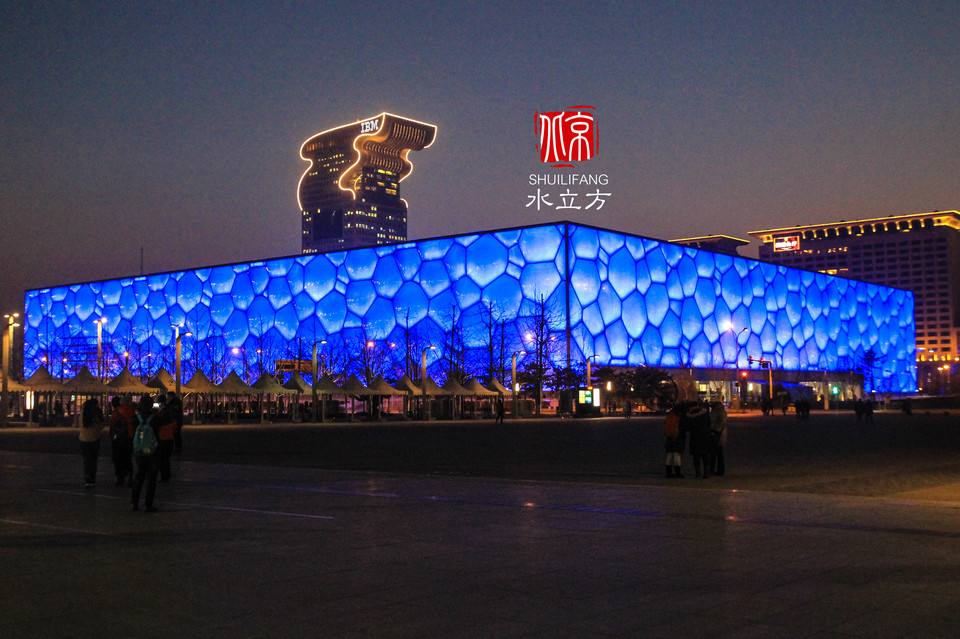 No Host Dinner (max 200-300 ￥)
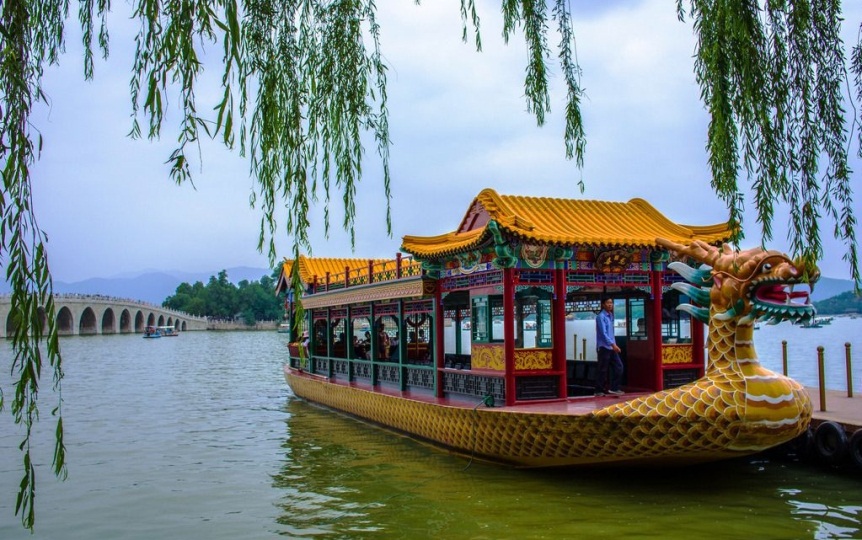 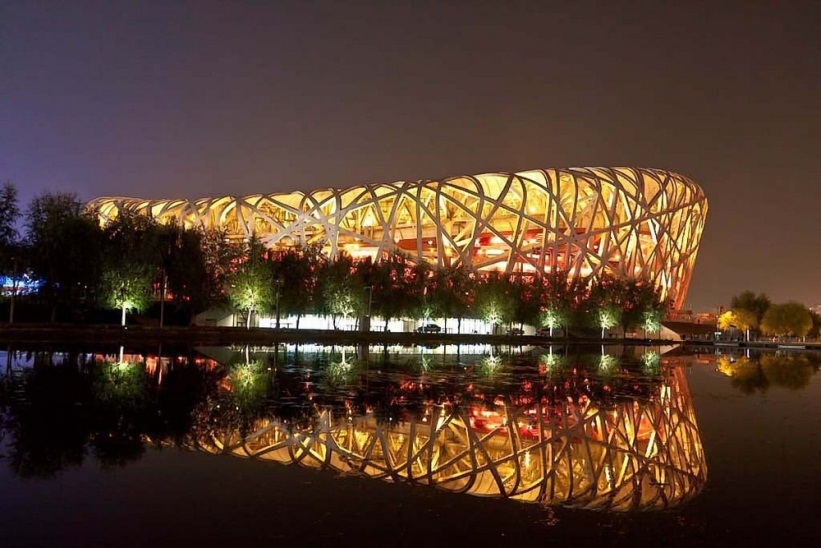 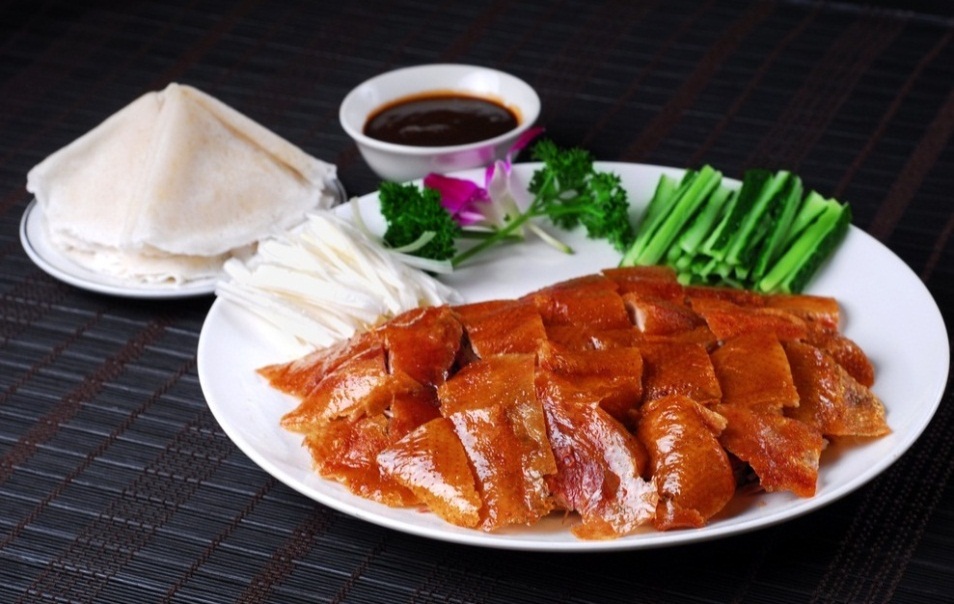 RADI Facility Tour
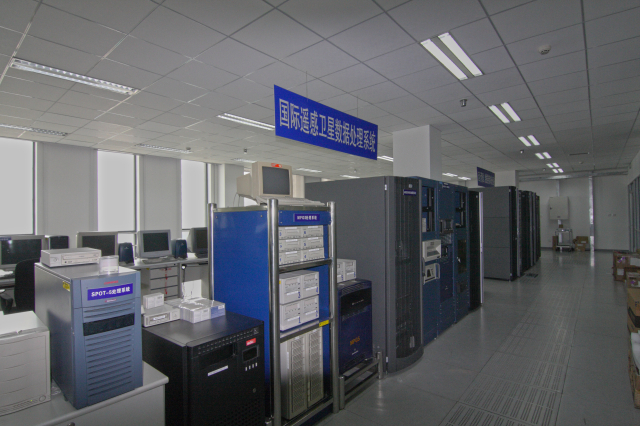 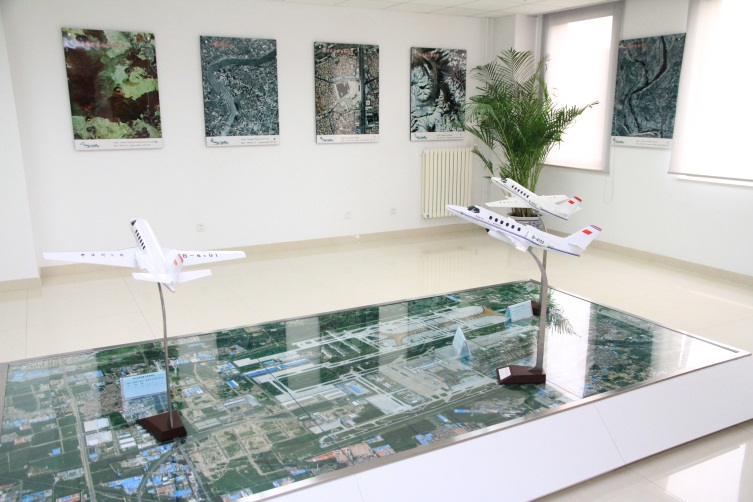 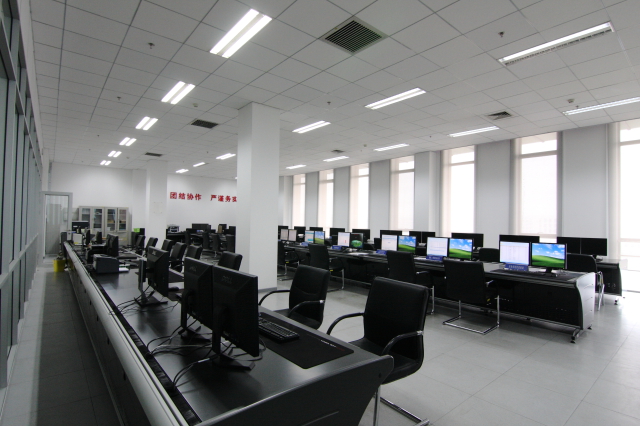 Airborne Remote Sensing Center
Remote Sensing Data Processing Center
RSGS Management System
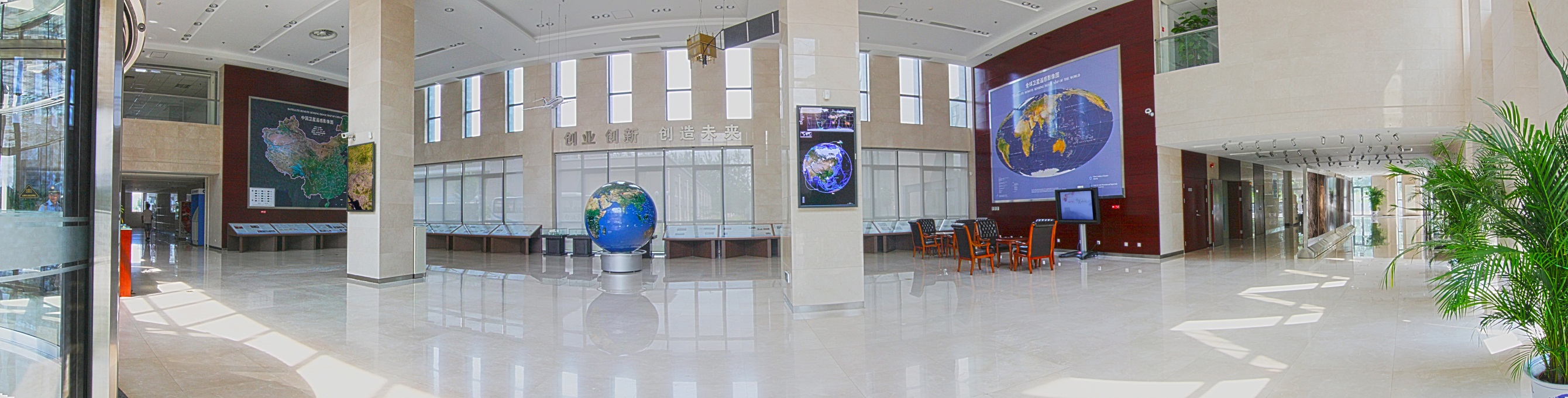 Remote Sensing & Digital Earth Hall
Tentative WGISS 44 Agenda
See you all at WGISS-44 in Beijing!